FACES: Logiciel de réservation en ligne
Les plateformes BMM, groupe BISTROP
Auteurs: Monique Vasseur, Audrey Noël et Louise Cournoyer	                                                                              Guide de l’utilisateur v.2016
Les plateformes BMM
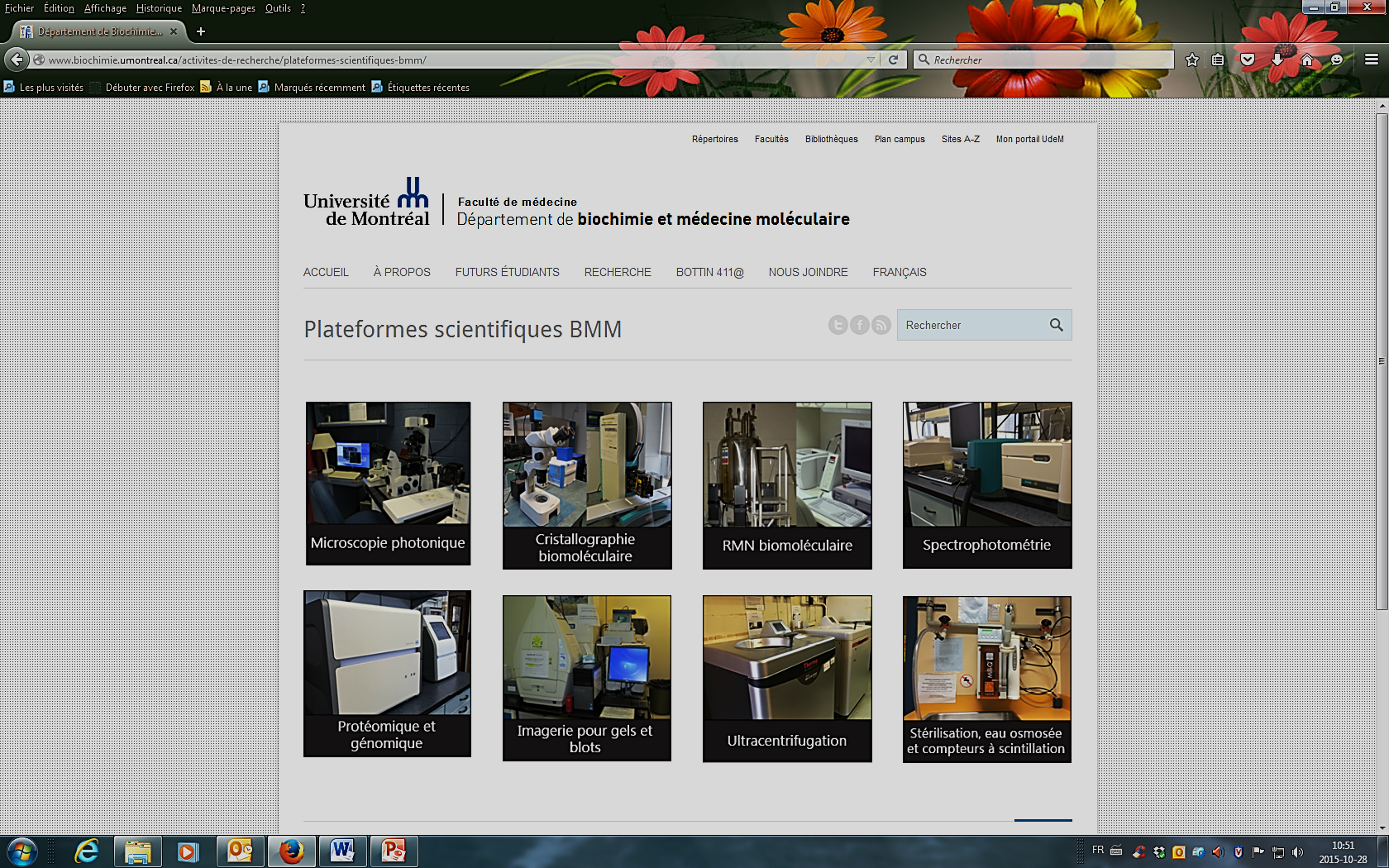 Appareils incorporés à 
la réservation en ligne
Microscopie PHOTONIQUE
Plateforme de microscopie
	Microscope confocal à haut débit pour plaque multi-puits et lames IN CELL ANALYZER 6000 de GE
	Microscope inversé à épifluorescence avec incubateur opaque NIKON TE2000E
	Microscope inversé à épifluorescence NIKON TE2000U
	Microscope inversé confocal Olympus FV300
	Microscope super résolution inversé Diskovery Flex System de Quorum Techn. (3D PALM)
       Microscope super résolution inversé Elyra SP.1 de Zeiss (SR-SIM, 3D PALM, dSTORM)
       Microscope inversé à disque rotatif Axio Observer Z1 de Zeiss (SPINNING DISK) 
       Microscope droit à épifluorescence motorisé Axio-Imager Z2 de Zeiss
       Station imagerie; Ordinateur 8 processeurs 64bits dédié à l’imagerie
                         
	Formation obligatoire 
                                    par Monique Vasseur
	  Monique.vasseur@umontreal.ca 
	  local D-333 tel 5148
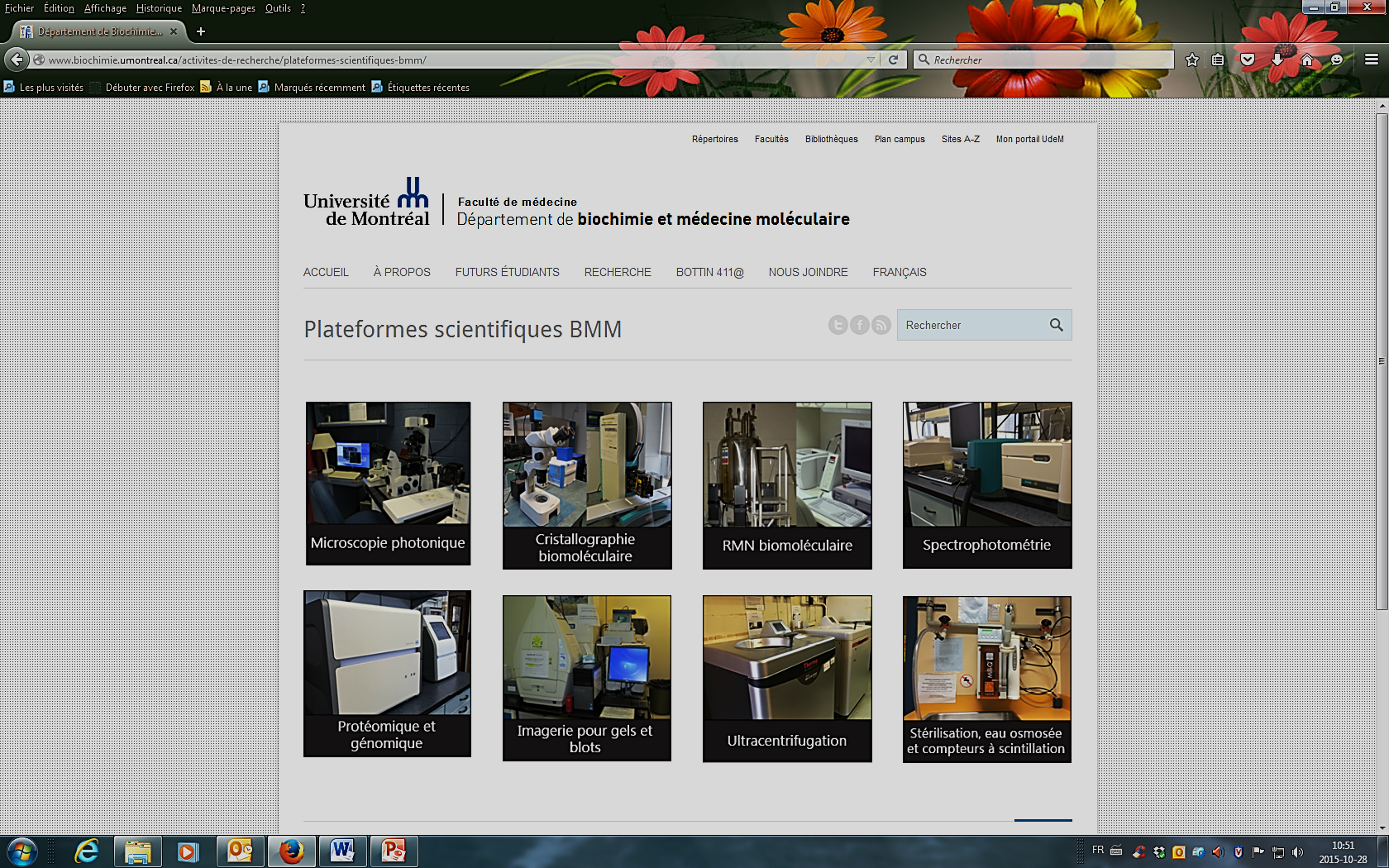 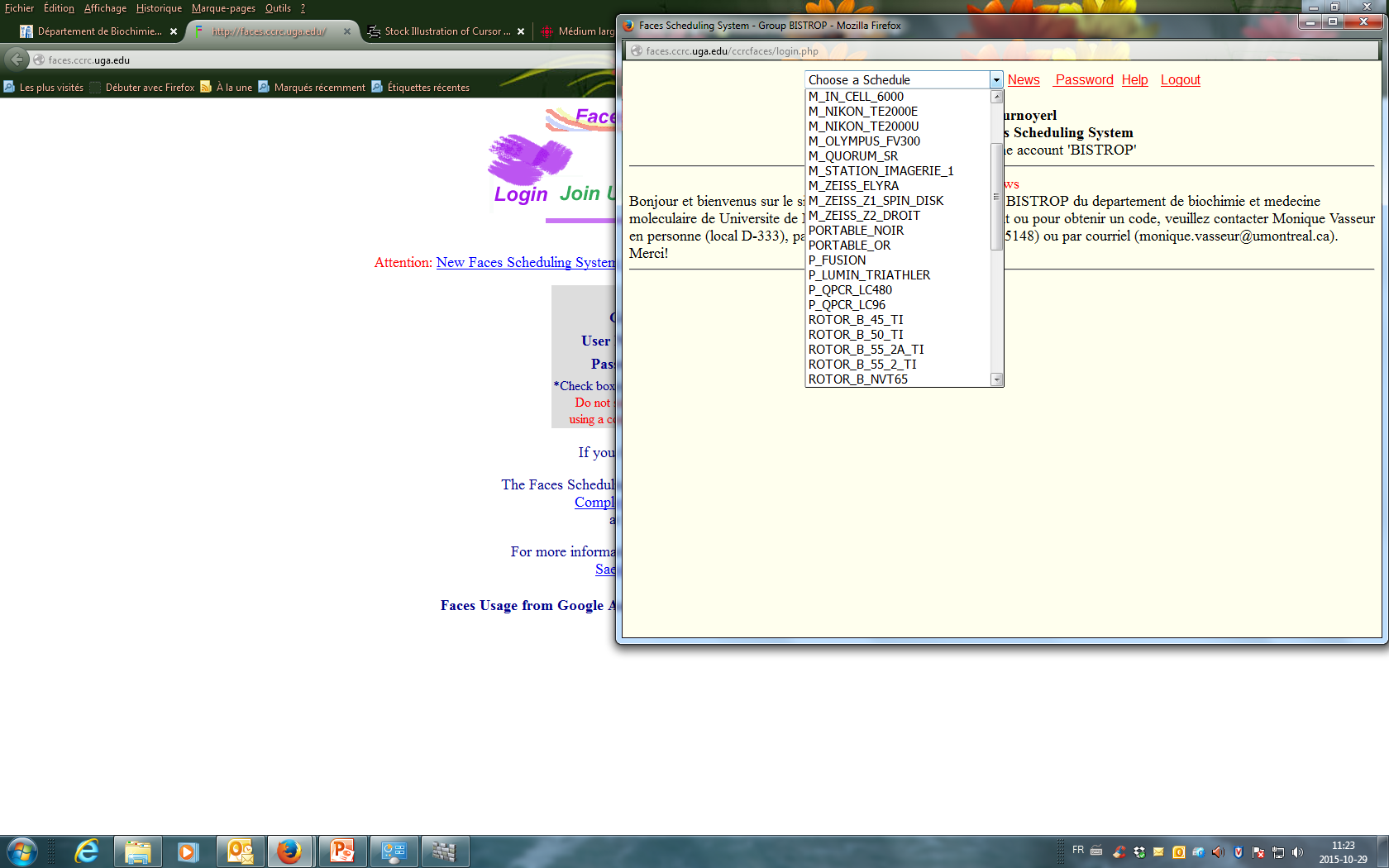 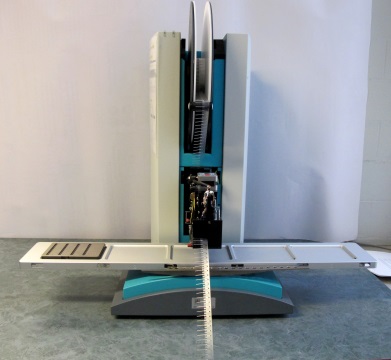 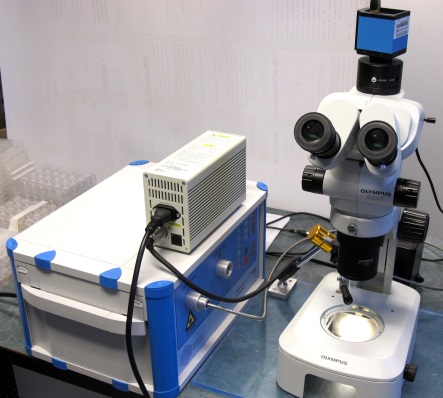 cristallographie
Plateforme de cristallographie 
	Incubateur de cristallisation: Centeo TG 40 temperature gradient crystallizer
	Micro-pipetage manuel: Fluid-X   i-Pette
	Robot de nano-pipetage: Mosquito 
	Robot imageur et de cristallisation: CRYSTAL Pro-HT de Molecular Dimensions
	Source lumineuse UV:  X-TA Light UV de Molecular Dimensions 

Formation obligatoire par le responsable Benoit Bessette
			Bemoit.bessette@umontreal.ca
			local B-329 tel 1929
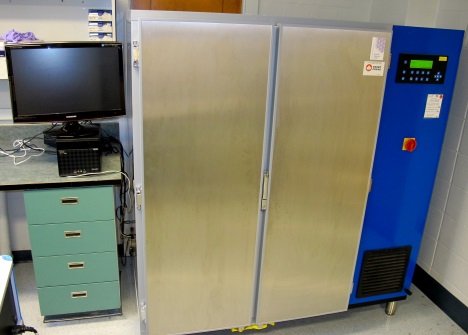 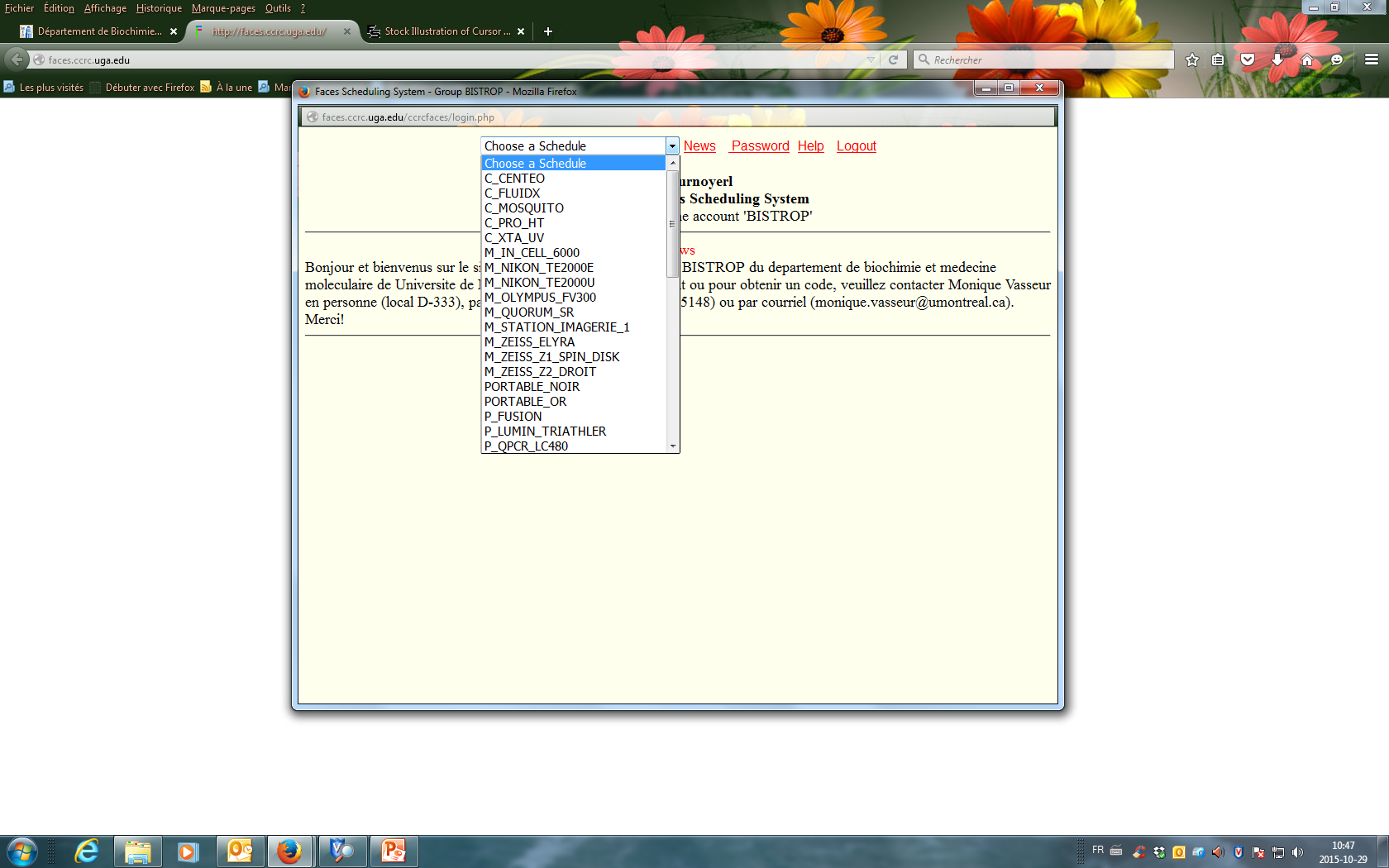 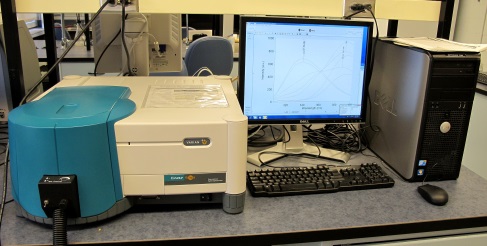 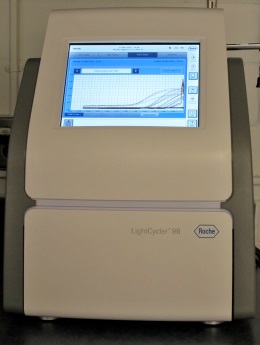 ProtÉomique et spectroscopie
Plateforme de protéomique et génomique
 	Lecteurs de plaque multi-puits:
	     Fusion α-FP de Perkin-Elmer: fluorescence, luminescence et absorbance
            SpectraMAx 190 de Molecular Devices:  absorbance
            SpectraMax Gemini XS de Molecular Devices: fluorescence et luminescence
	Luminomètre Triathler de Hidex (Lectures de tubes de 7 ml, 20ml et eppendorf)
     	qPCR en temps réel: 
		LightCycler 480 de Roche
		LightCycler 96 de Roche		

Plateforme de Spectroscopie 
	  Spectrophotomètre pour fluorescence Cary Eclipse de Varian-Agilent
	  Spectrophotomètre UV-Visible Cary 300  de Varian-Agilent
	
Formation obligatoire par Philipe Lampron
p.lampron@umontreal.ca 
local B-312 tel 5560
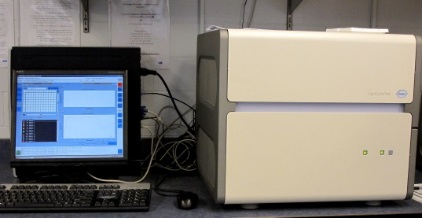 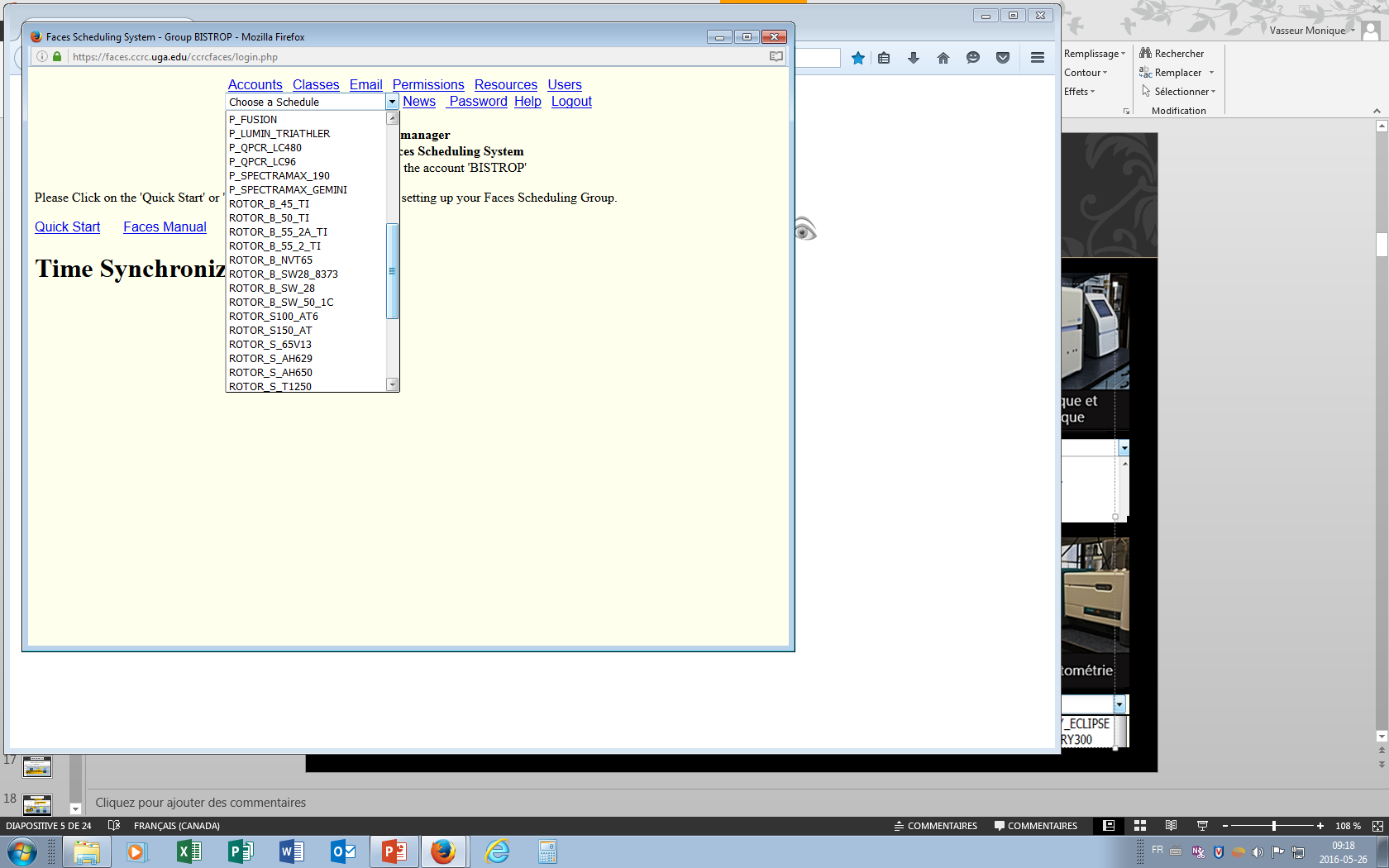 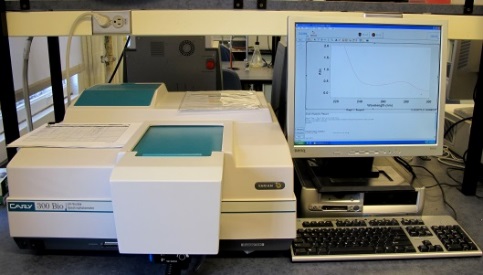 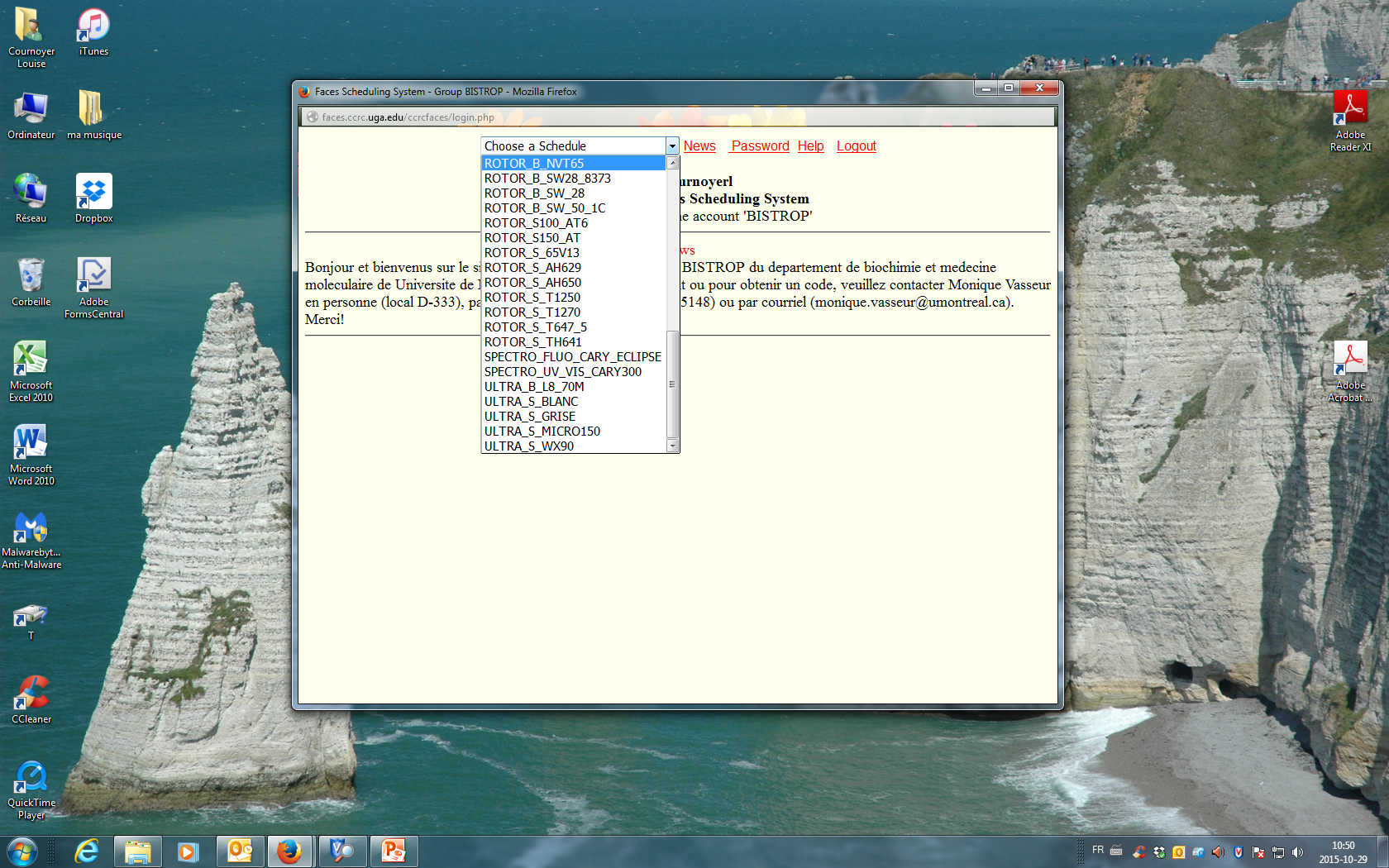 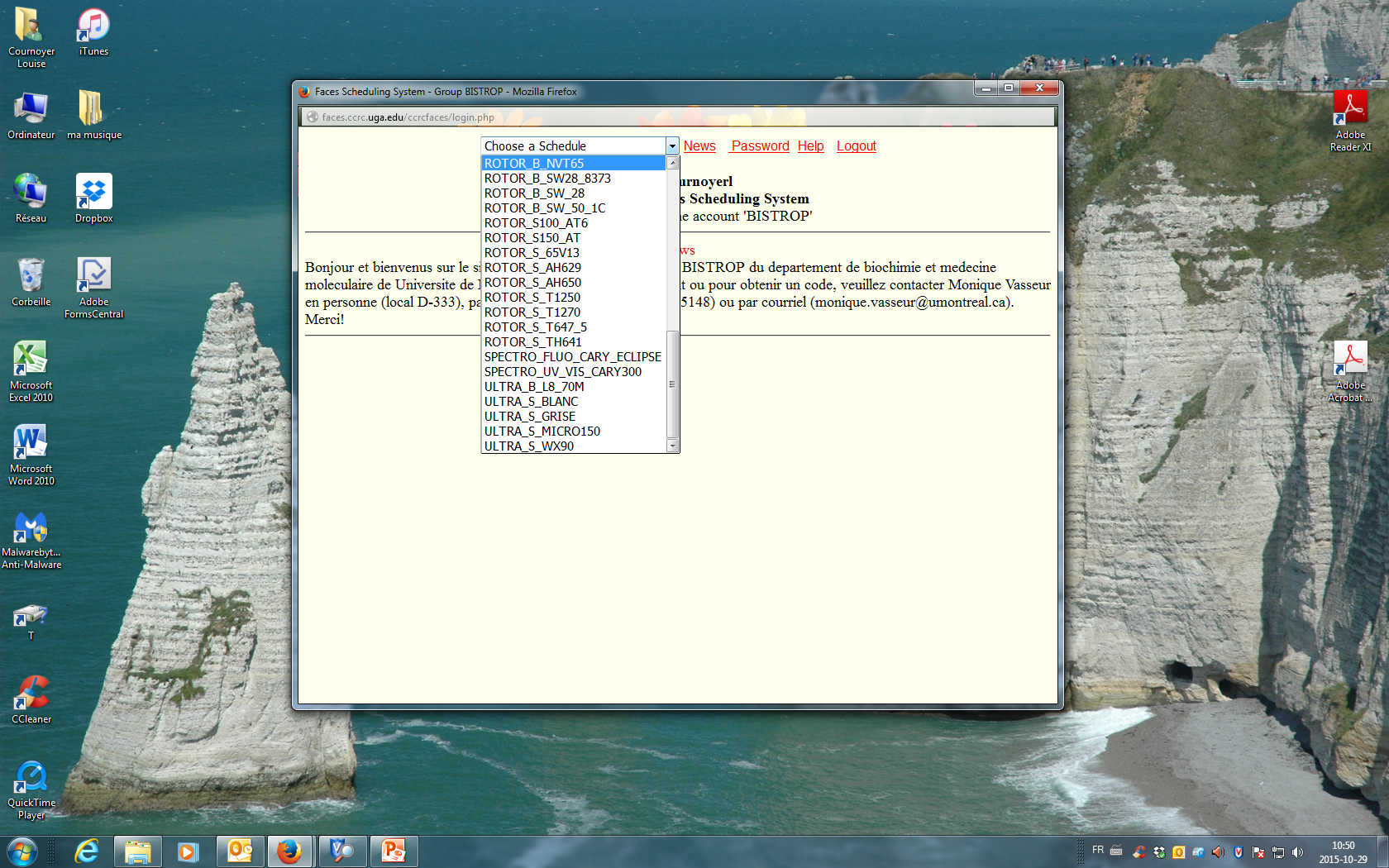 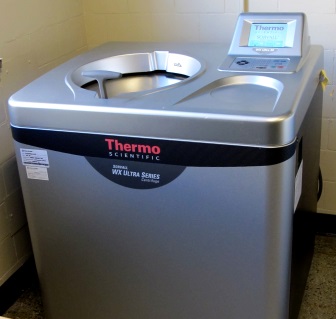 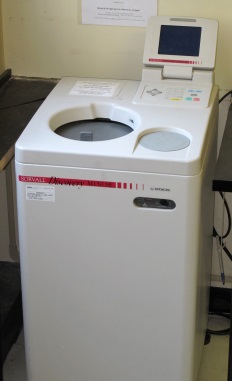 Ultracentrifugeuses et rotors
Plateforme d’ultracentrifugation 
	Ultracentrifugeuse Beckman L8-70M
	Ultracentrifugeuse Sorvall Thermo Discovery 100SE
	Micro-ultracentrifugeuse Sorvall Discovery M-150
	Ultracentrifugeuse Sorvall Thermo WX90
	Ultracentrifugeuse Sorvall Thermo WX100 (grise)
	
Les rotors sont décrits sur le site du département

                                  Formation obligatoire 
                                  par Louise Cournoyer
		       louise.cournoyer@umontreal.ca
		       local G-335 tel 4813
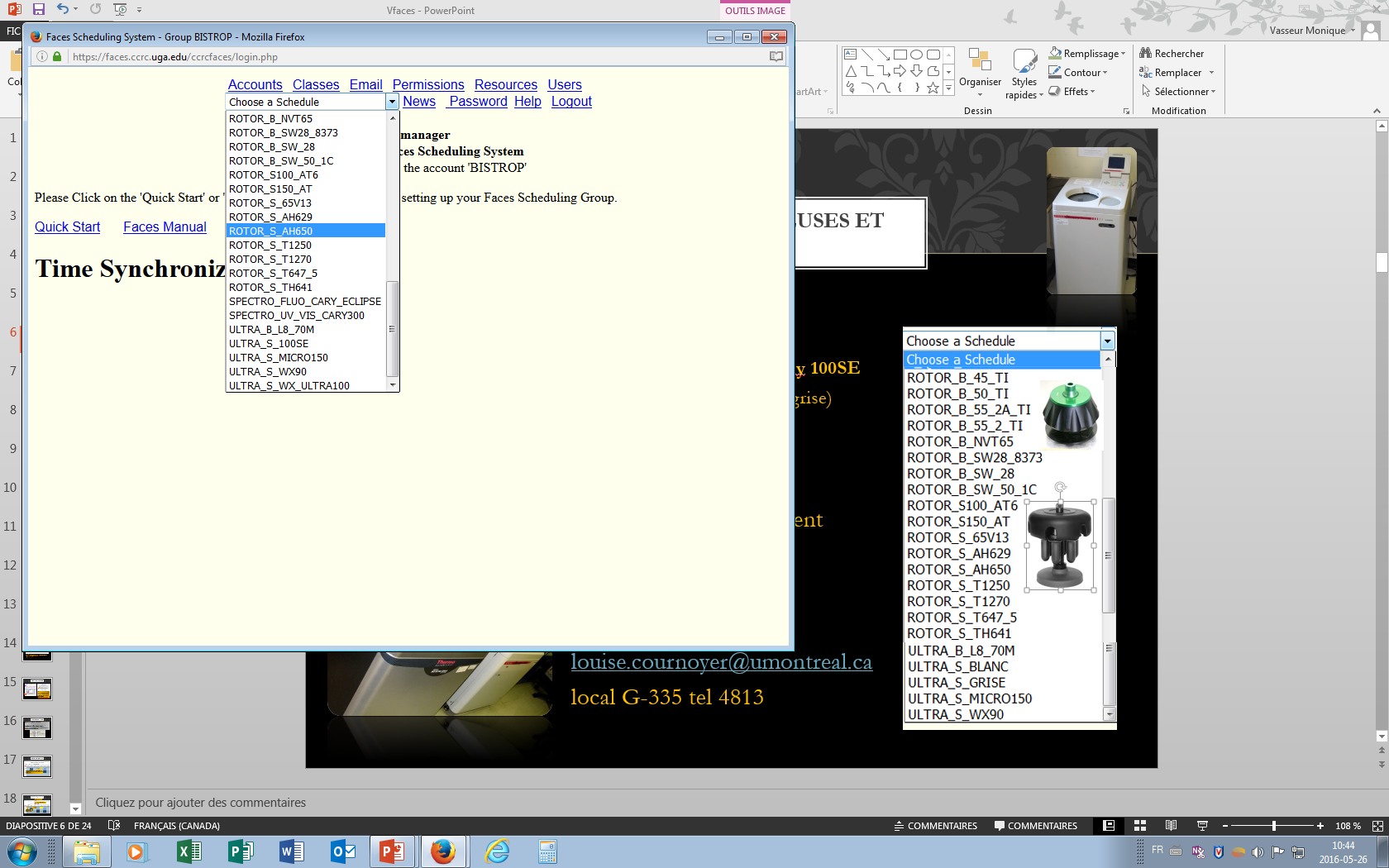 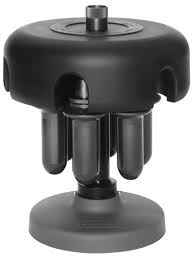 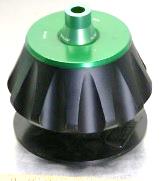 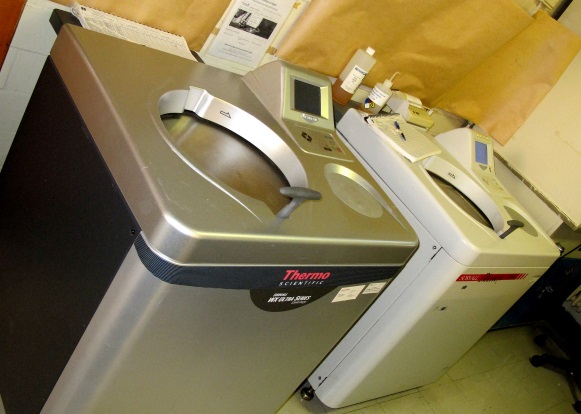 FACES scheduling system
Accès web tant à l'interne qu’à l’externe de l’UdeM
http://www.biochimie.umontreal.ca/activites-de-recherche/plateformes-scientifiques-bmm/
Seuls les utilisateurs autorisés (formés) ont la possibilité de réserver les appareils
Logiciel développé et hébergé à l’University of Georgia
Demande d’accès à la réservation en ligne
Pour toute demande d’ouverture de compte, veuillez fournir votre adresse de courriel et votre laboratoire d’appartenance à:

Monique Vasseur, responsable du système
monique.vasseur@umontreal.ca 
Tél.  (514) 343-6111 poste 5148 

En son absence, à Audrey Noël 
audrey.noel@umontreal.ca
Tél.  (514) 343-6111 poste 42529
Lien sur la page web du département de biochimie
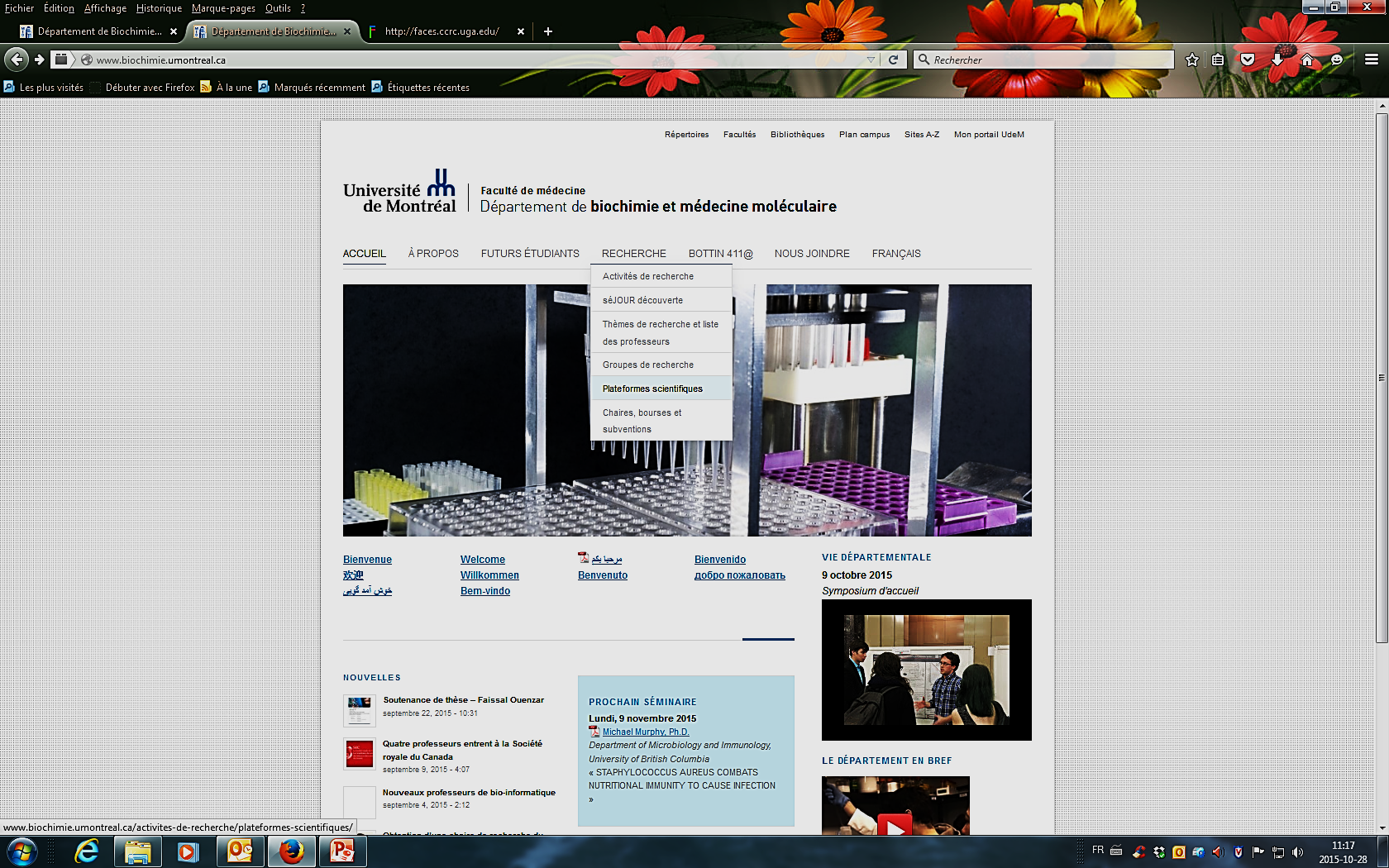 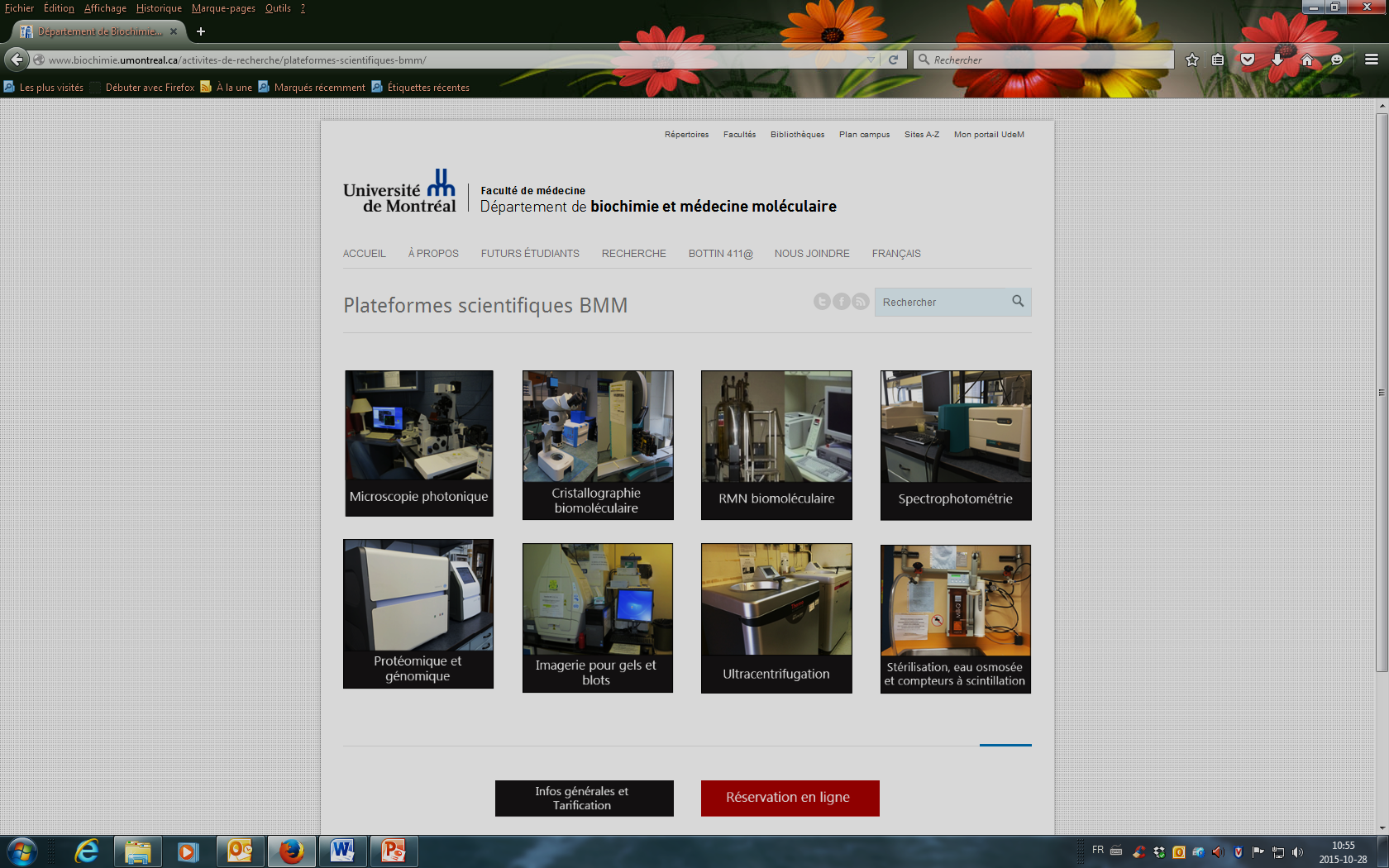 INFORMATIONS PAR PLATEFORME
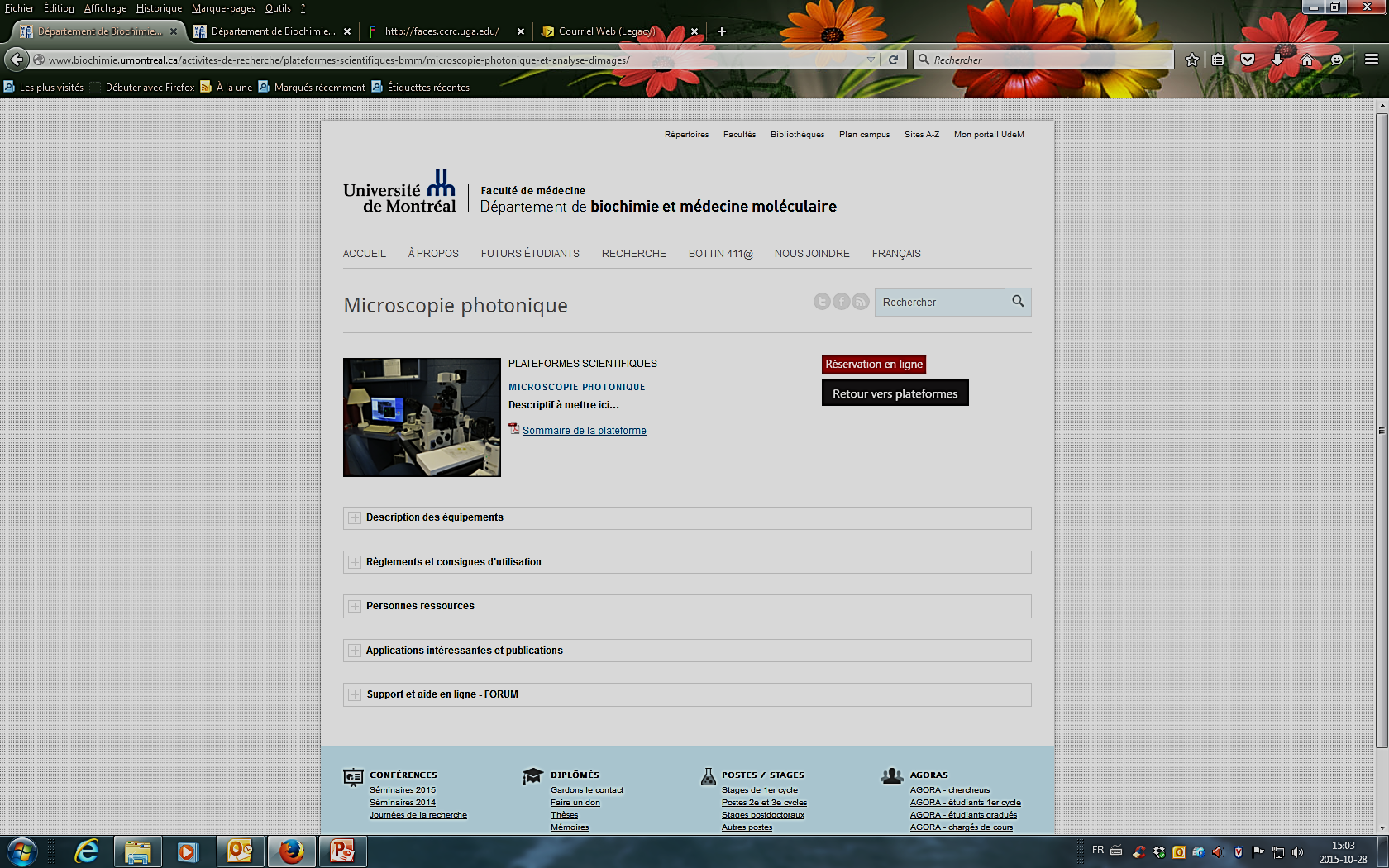 FACES – Page d’accueil
Group:  BISTROP

User name: il vous sera fourni par Monique Vasseur ou Audrey Noël, administratrices du groupe BISTROP

Password:  vous recevrez un courriel vous fournissant un mot de passe temporaire que vous aurez à changer à la première visite sur Faces Scheduling System
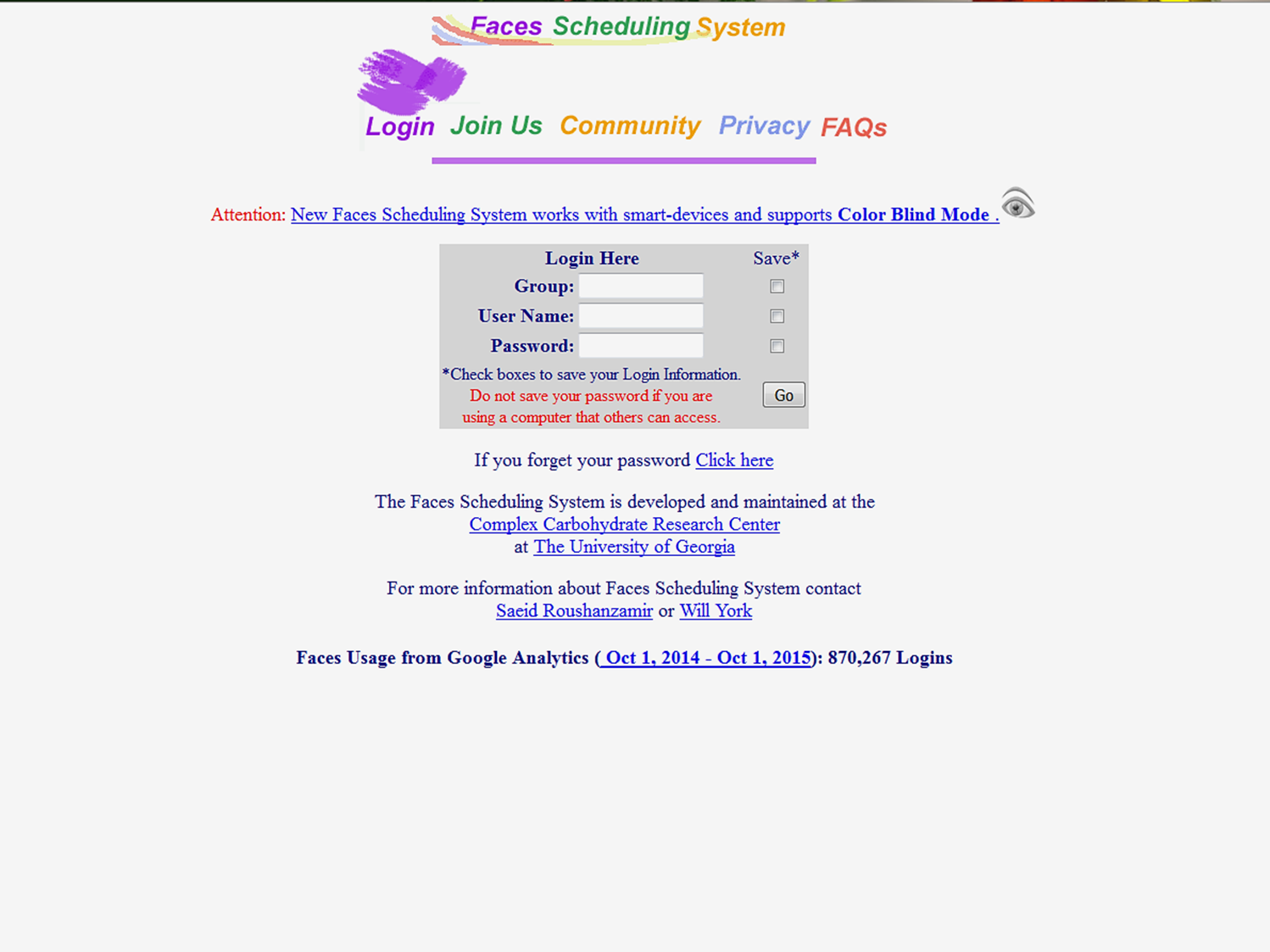 FACES – Courriel fournissant votre login et mot de passe temporaire
Exemple du courriel que vous recevrez de Monique ou Audrey:


Objet : You have been add to the Faces System by your manager

Dear,
Welcome to  FACES community.
Your manager (monique.vasseur@umontreal.ca) added you to the Faces Group BISTROP.
The Faces Scheduling System allows you to reserve time on resources that have been defined by the Group manager.
Please go to the Faces web site: http://faces.ccrc.uga.edu Then log in to your account (BISTROP) as votre login.
Your temporary password is 9999999999
Thanks
FACES  - Une fois connecté…
Password permet de changer votre mot de passe
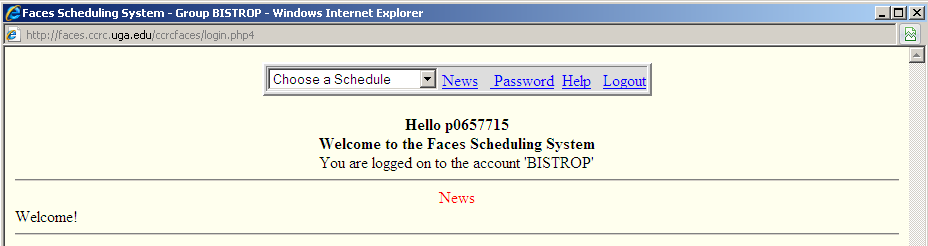 News : les dernières nouvelles des plateformes BISTROP
Arrêt de disponibilité pour entretien
Formation de groupe
Nouveaux équipements
…
FACES -  mot de passe oublié
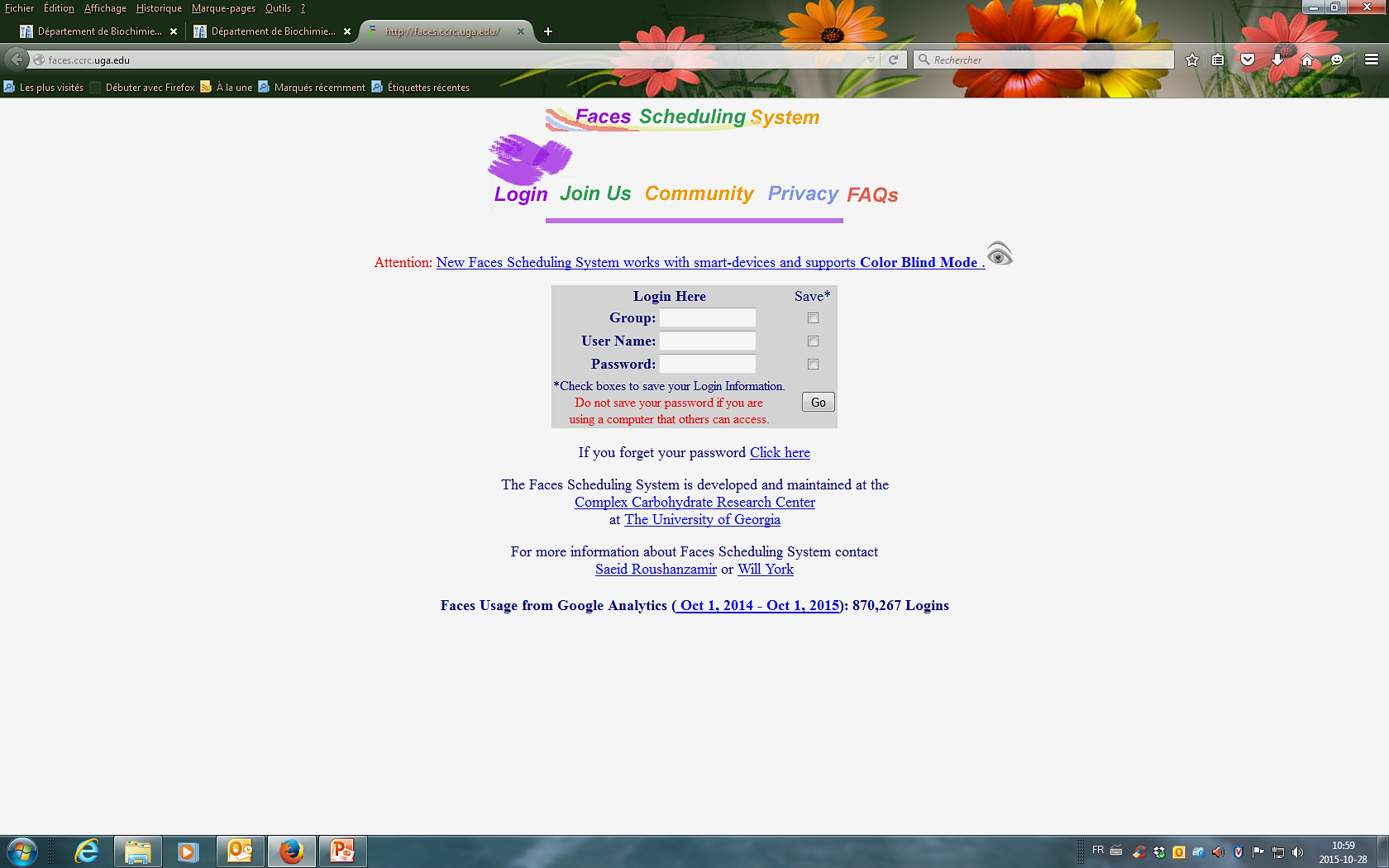 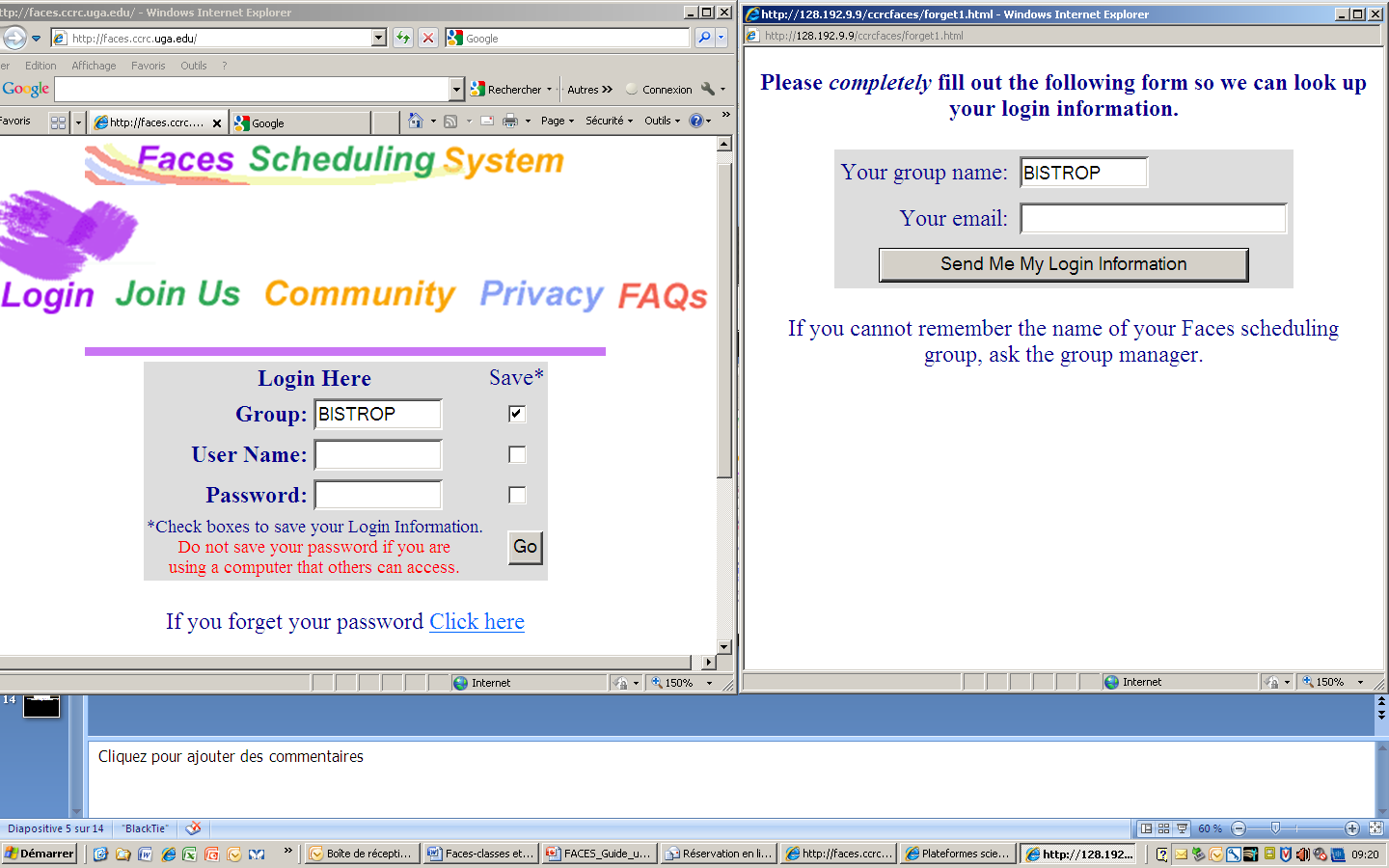 Fournir la même adresse courriel que celle à laquelle vous avez reçu le premier mot de passe temporaire.

Si vous voulez changer d’adresse courriel, contacter  
monique.vasseur @umontreal.ca
Faces -  Choisir un appareil
Choisir l'appareil à réserver dans la liste déroulante :
"Choose a Schedule". 

À noter que  la liste des appareils disponibles à la réservation en ligne est individuelle  et qu’elle reflète les permissions que vous avez.  

Pour avoir accès à un nouvel appareil/service , il faut céduler une formation avec le responsable de cet appareil/service.
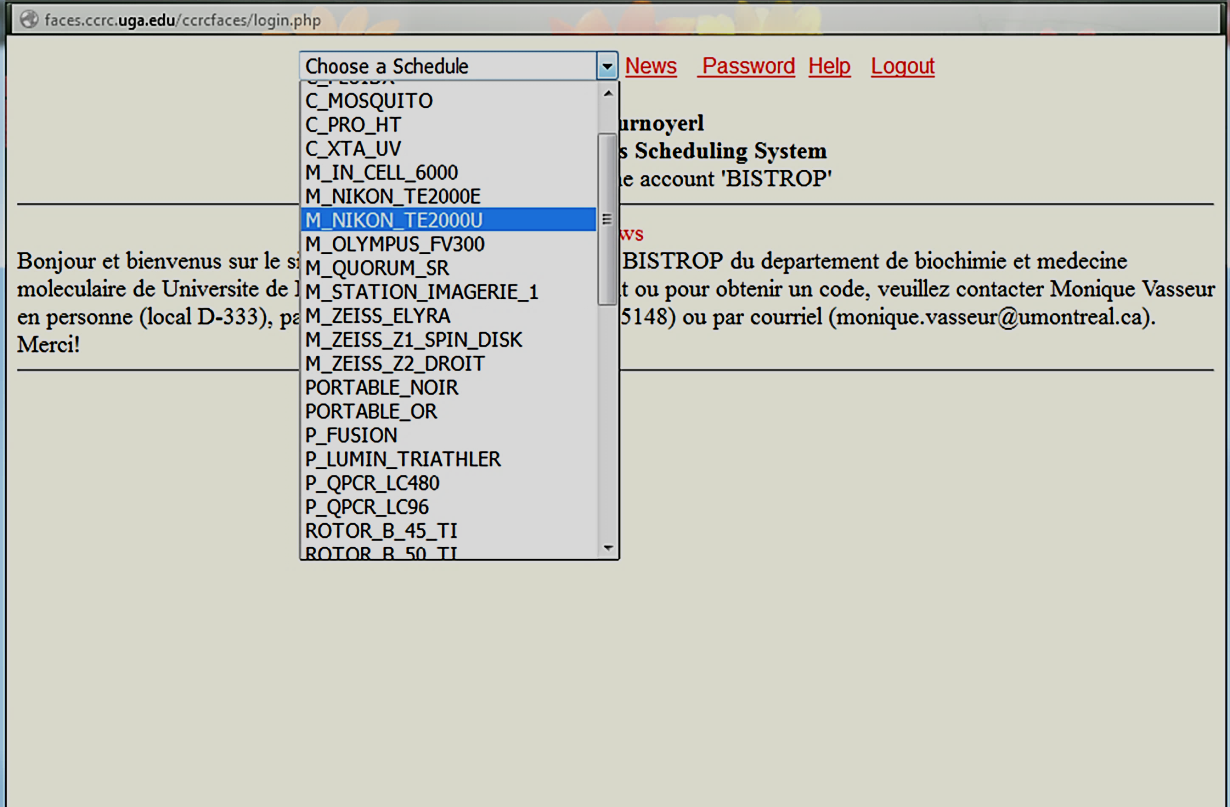 Calendrier de réservation
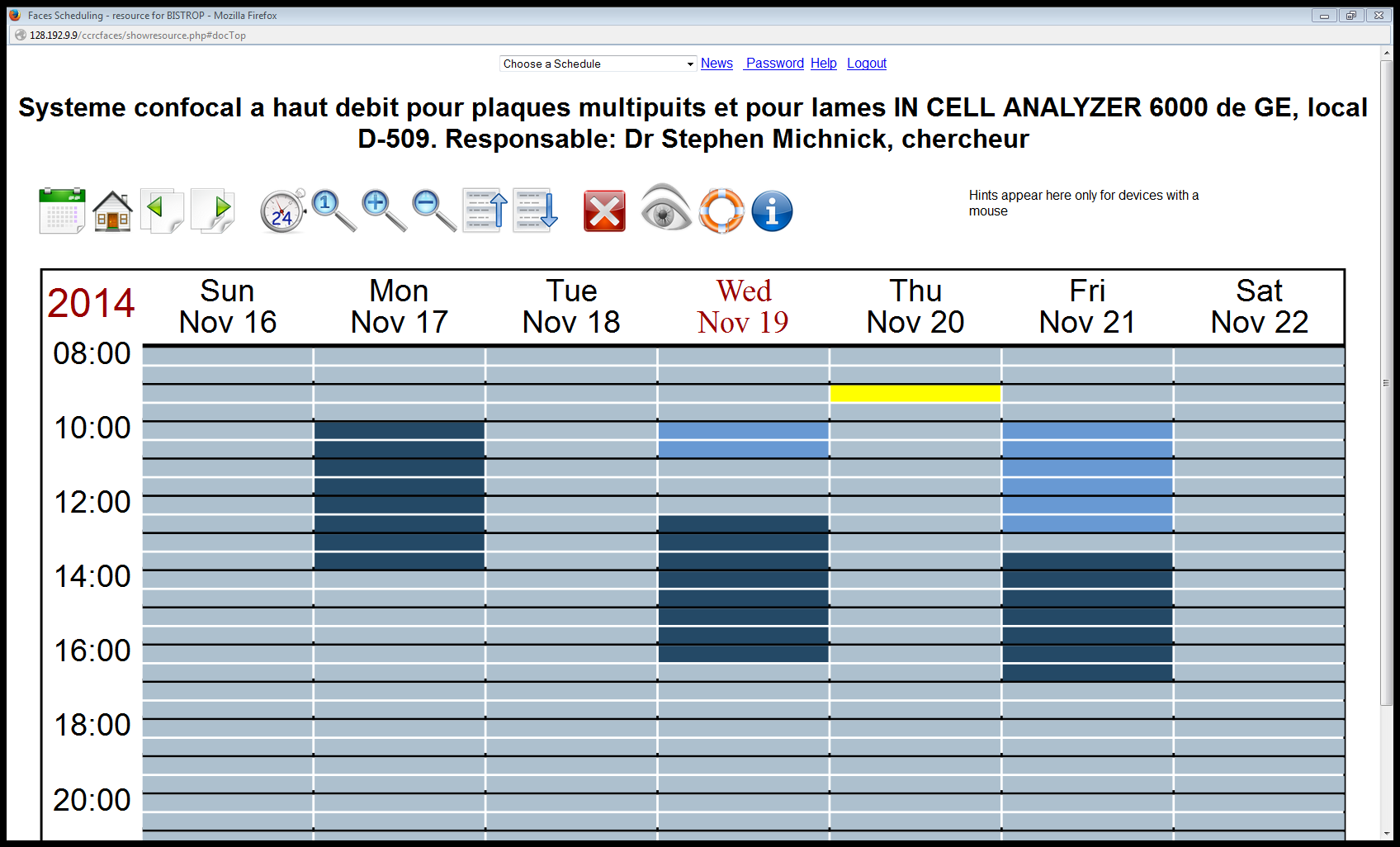 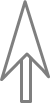 Choisir une plage horaire en cliquant une fois au début de la plage puis survoler avec la souris (mais sans garder le bouton enfoncé) sur la plage à réserver .
Re-cliquer  une fois dans la plage pour finaliser le choix.
Confirmation/annulation de  votre réservation
1- Vérifier votre  réservation
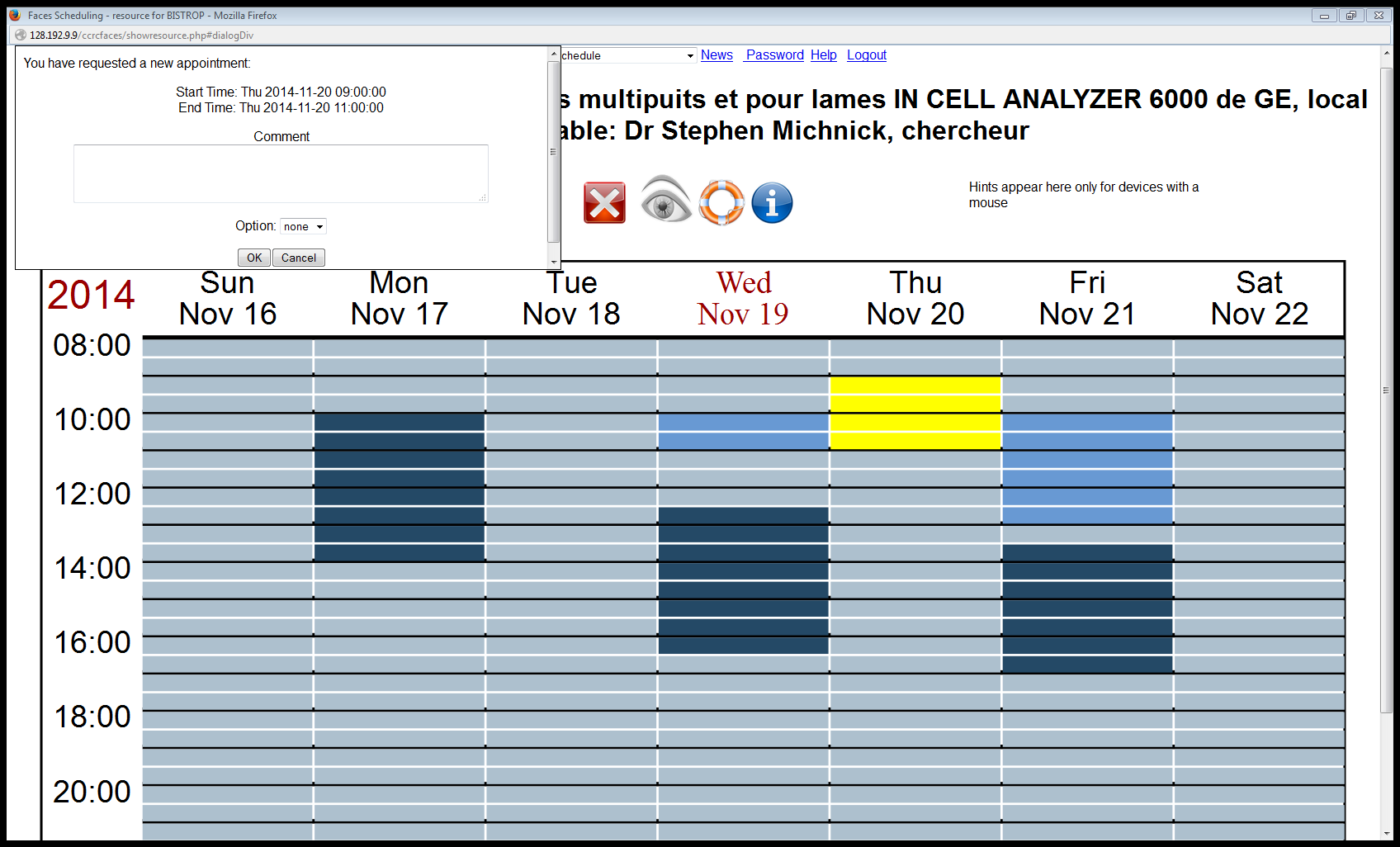 2- S’il y a lieu, choisir une option ou appareil accessoire nécessaire
ou  Annuler
3- Confirmer votre réservation en appuyant OK, vérifier le tableau.
Laisser un message à tous les autres utilisateurs
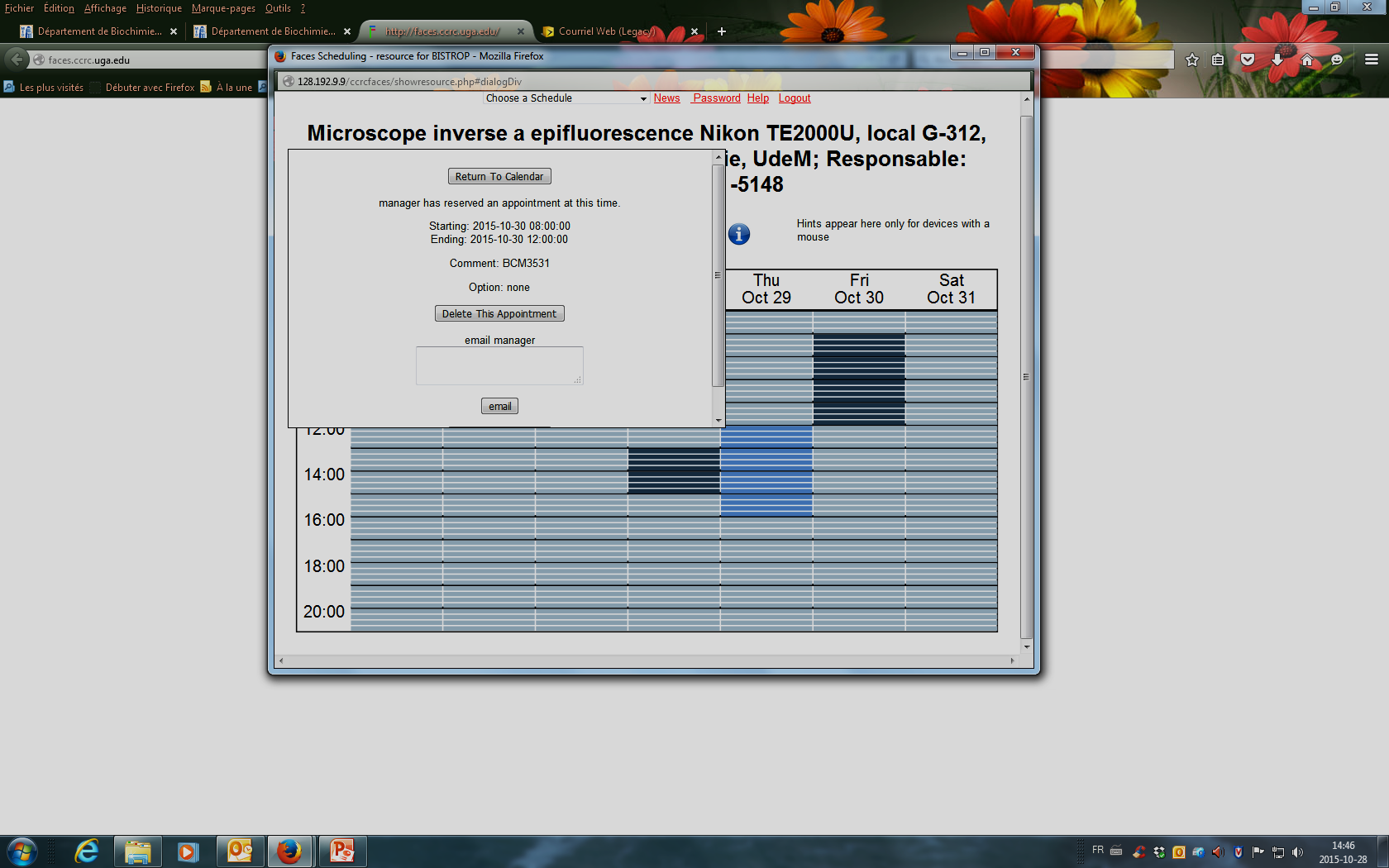 Votre message/commentaire sera lié à la plage horaire réservée seulement
Voir qui a déjà réservé
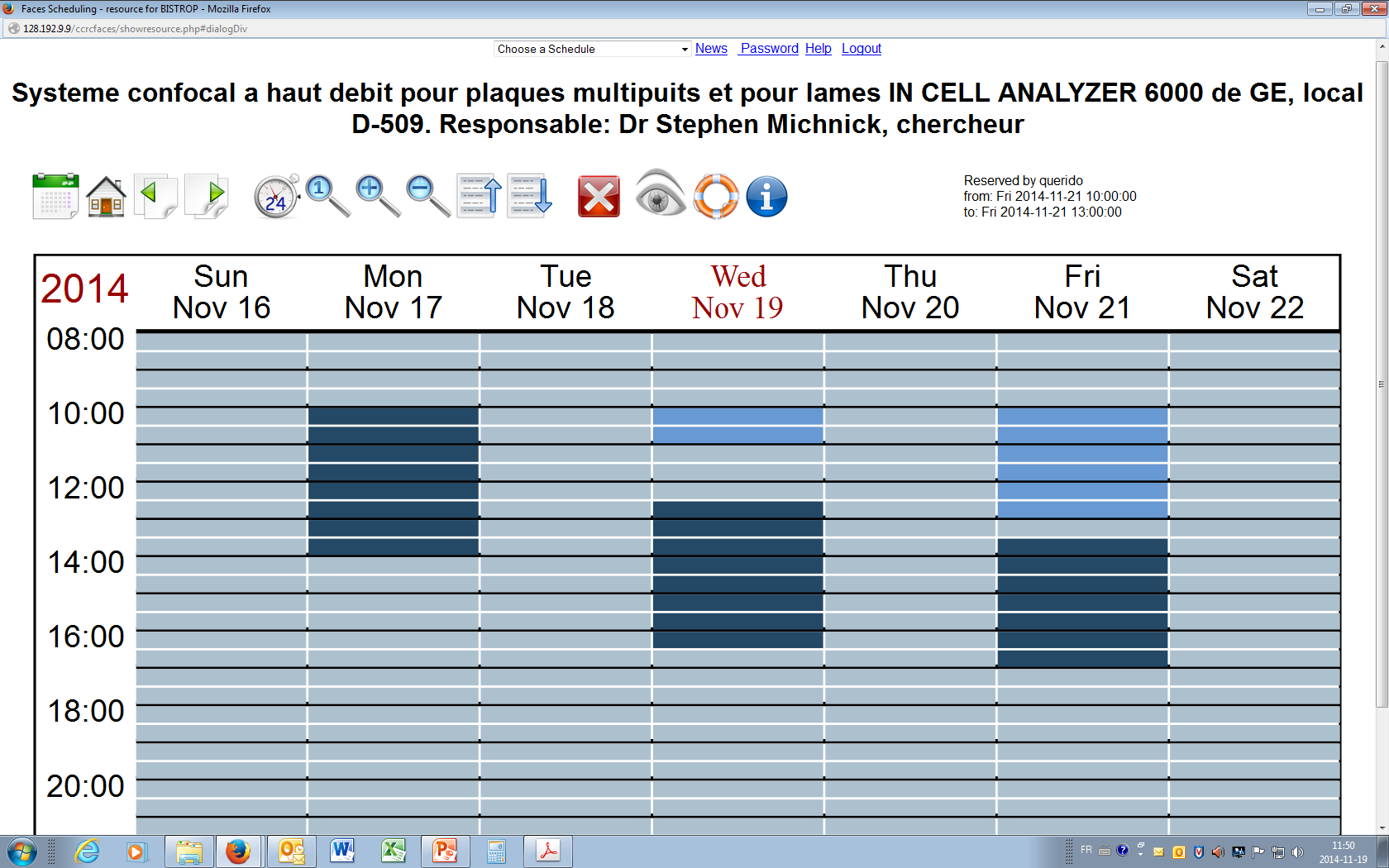 Placer (sans cliquer) le curseur par dessus d’une plage pour en voir les détails au-dessus du calendrier à droite
Voir tous les détails d’une réservation
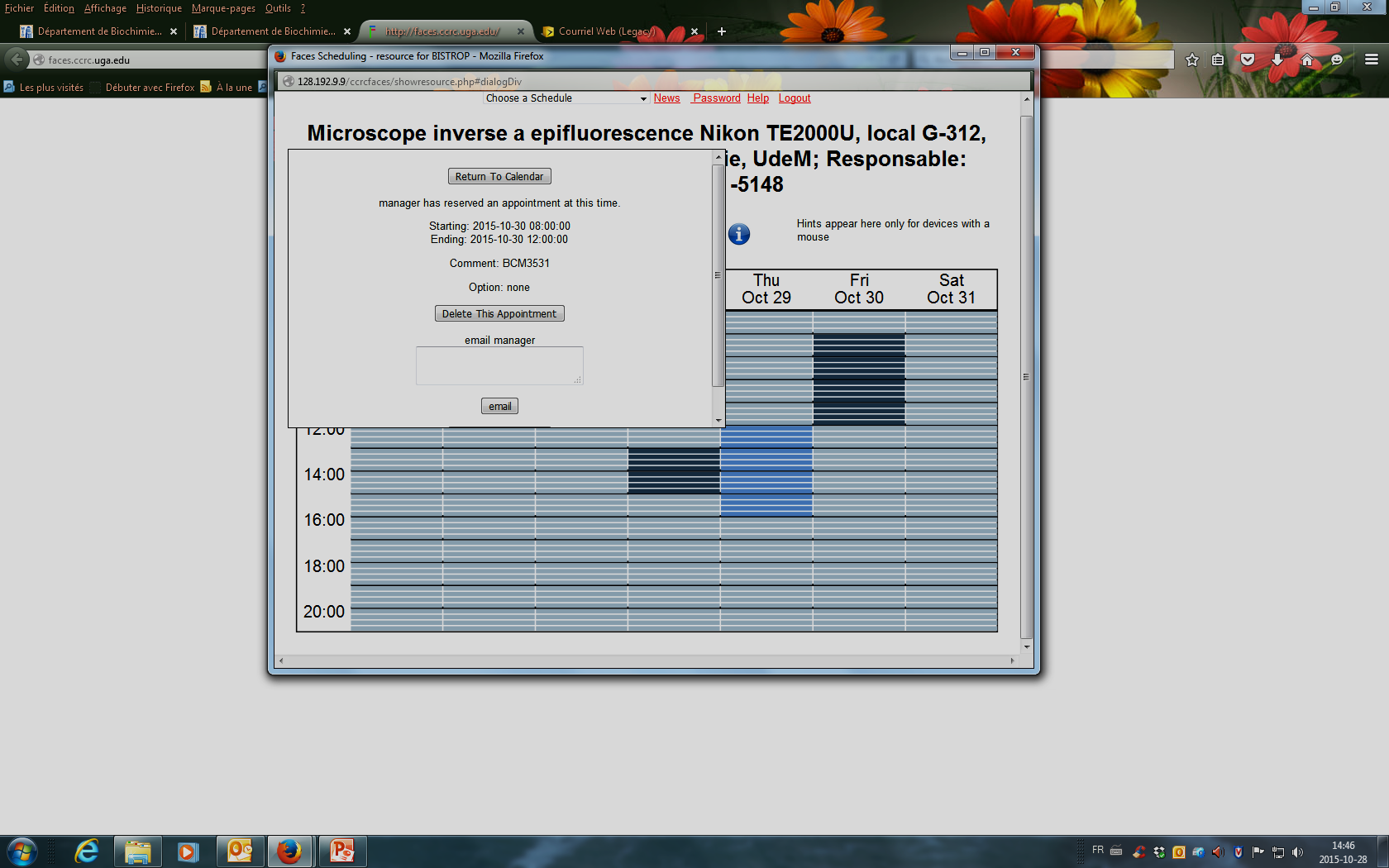 Cliquer une fois sur une plage pour voir tous les détails de la réservation
(qui apparaitront dans une nouvelle fenêtre)
envoyer un message à celui qui a réservé
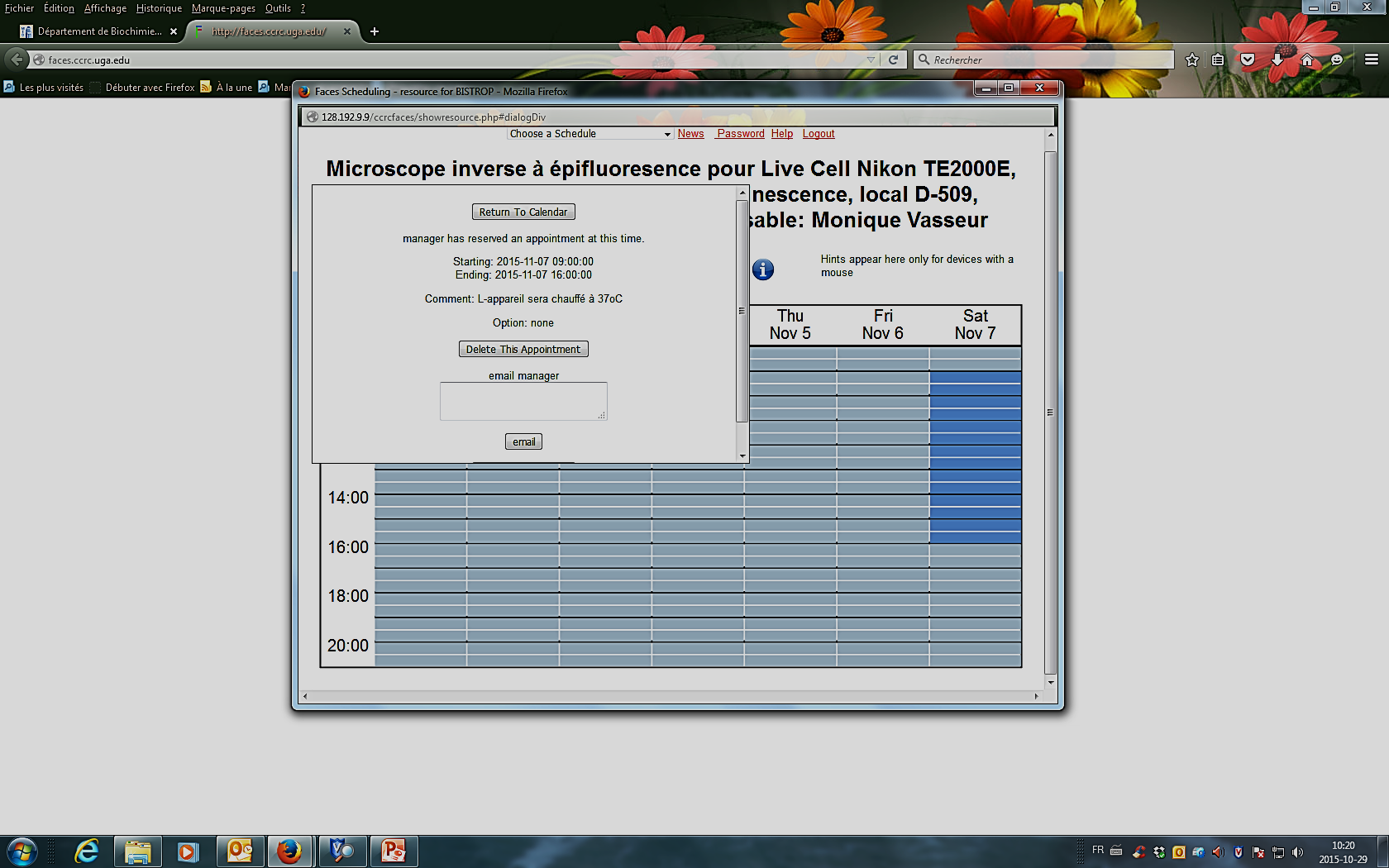 Tous les détails d’une réservation
Message général de celui qui a réservé
Si tu finis tôt m’avertir
Envoyer un message personnel par courriel à celui qui a réservé.
Annulervotre RÉSERVATION
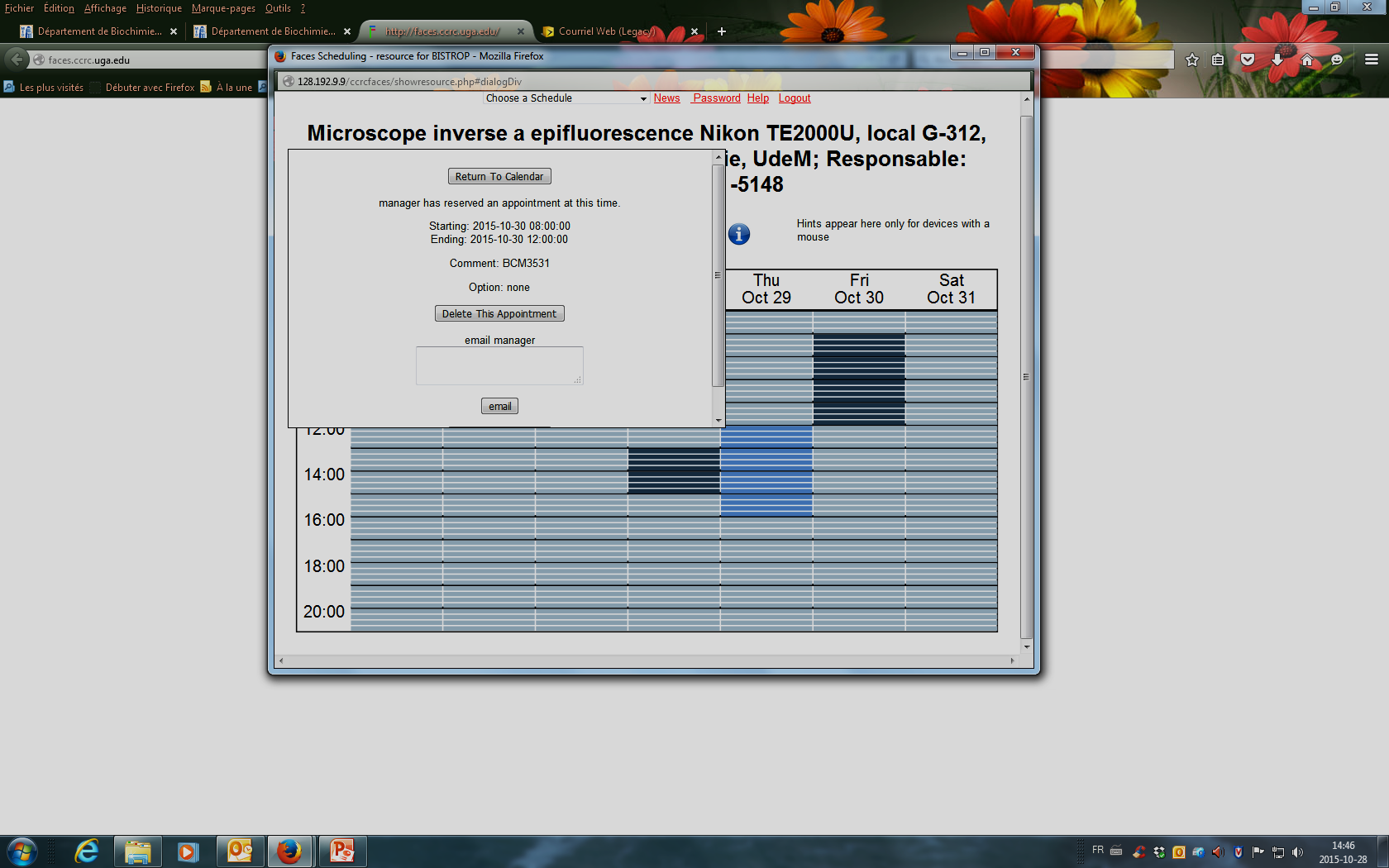 Tous les détails d’une réservation
Annuler votre réservation
Commentaires?
Pour toute demande de support ou pour nous faire parvenir vos suggestions/commentaires, n’hésitez pas à nous contacter.

Monique Vasseur, responsable du système
monique.vasseur@umontreal.ca 
Tél.  (514) 343-6111 poste 5148